分别跑50/120GeV
无法兰：150~210mm
有法兰：230mmLYSO
法兰拦截部分大约相当于100mmLYSO
全部过峰
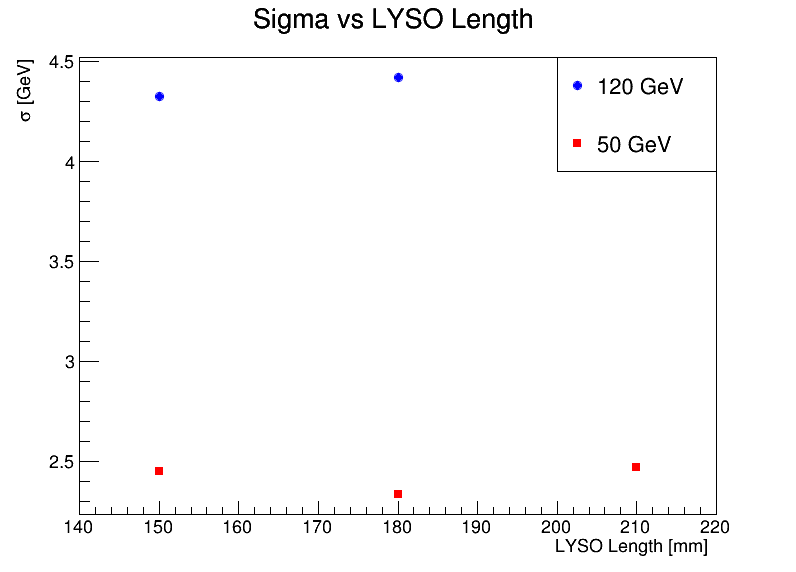 LYSO厚度：	σ值：		均值
无法兰：
50GeV:		
150mm		2.45GeV		30.53GeV
180mm		2.33GeV		33.35GeV
210mm		2.47GeV		35.70GeV
120GeV：
150mm		4.33GeV		75.05GeV
180mm 		4.42GeV		83.24GeV
210mm		4.32GeV		90.05GeV
有法兰（230mm）：
50GeV：		3.28GeV		36.66GeV
120GeV:		8.63GeV		87.22GeV